Лекарственные растения Беларуси
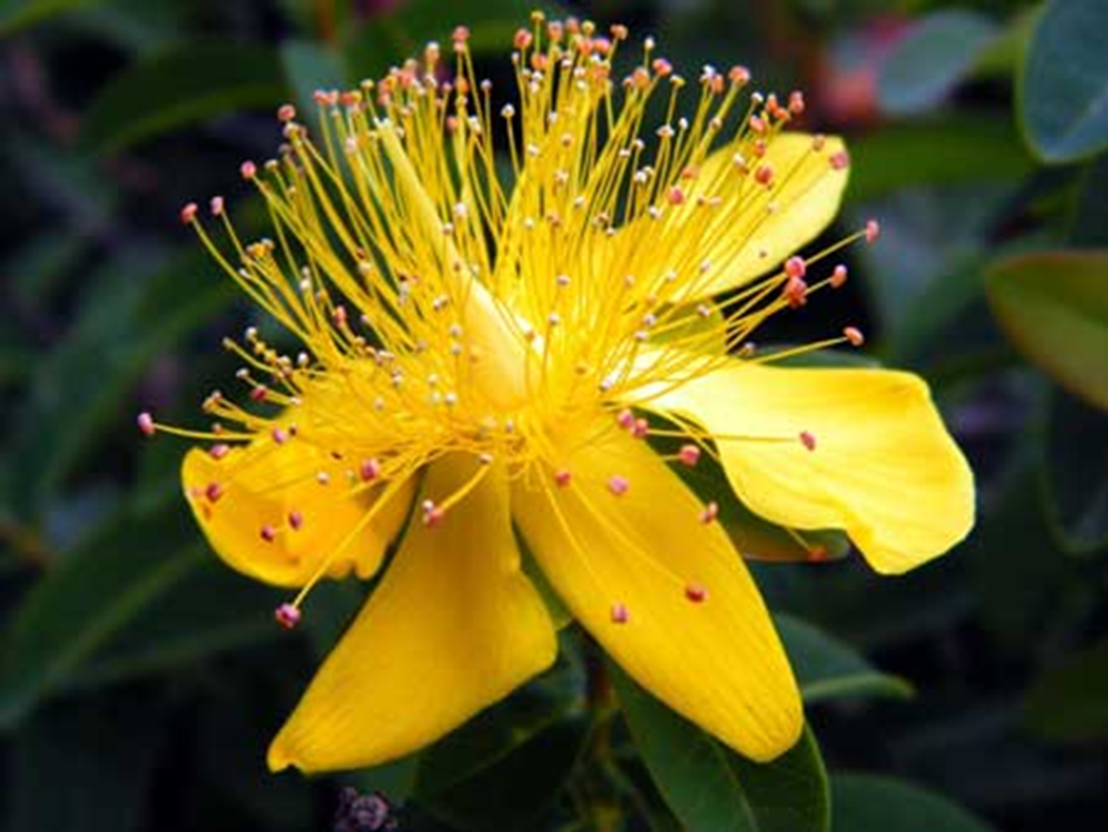 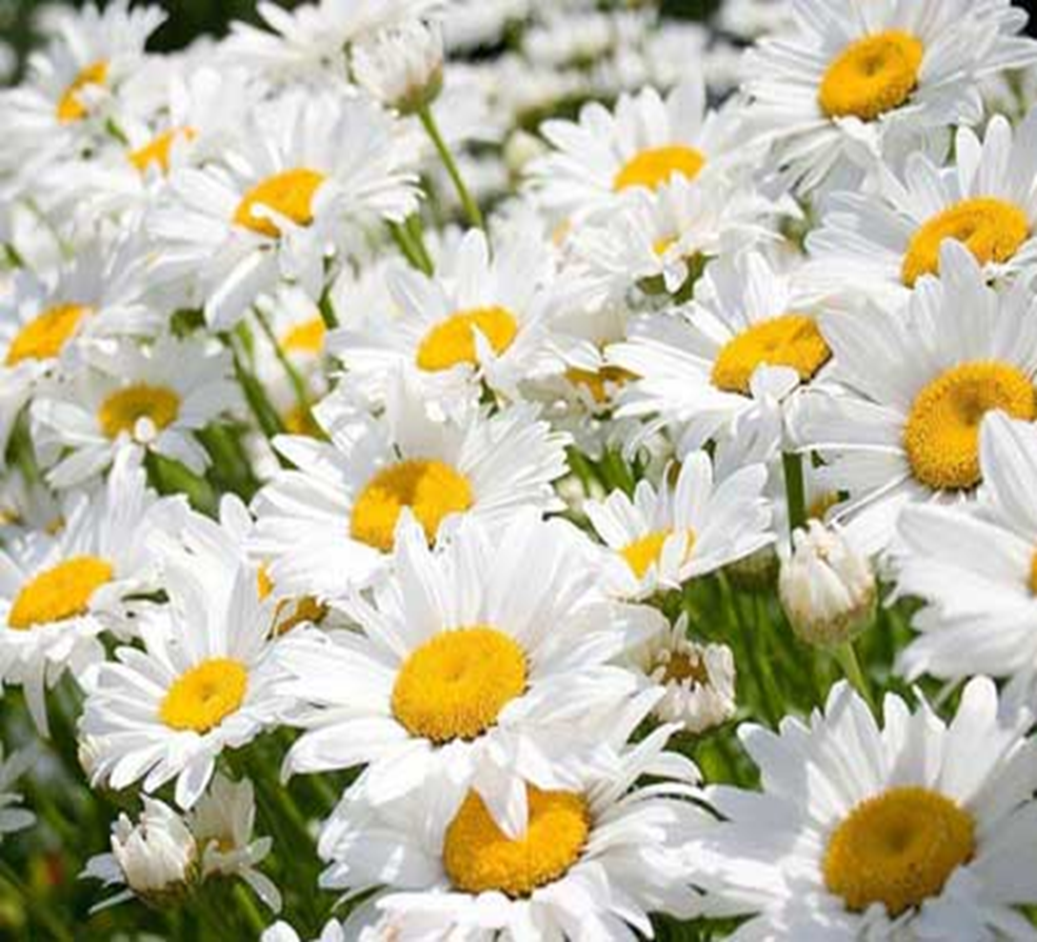 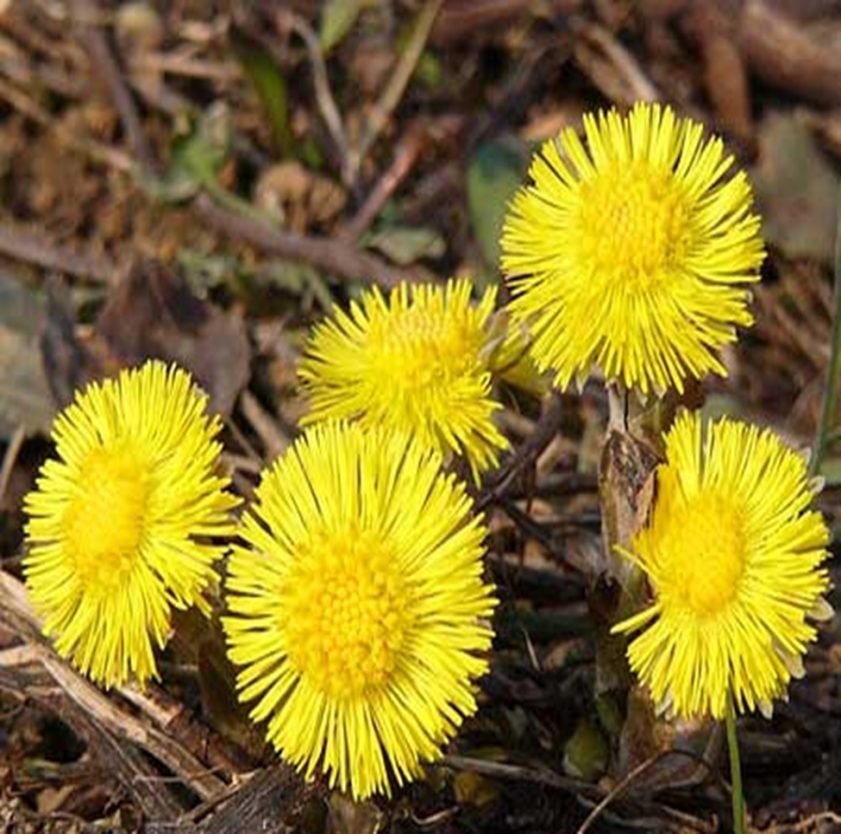 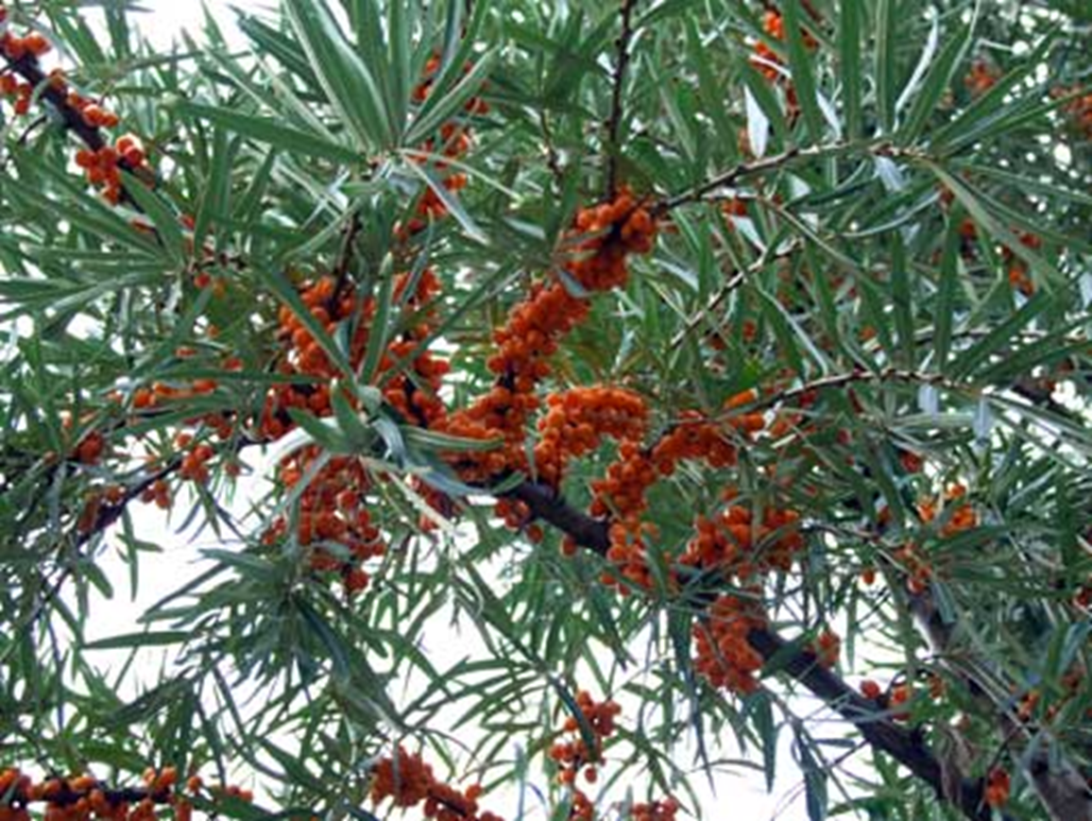 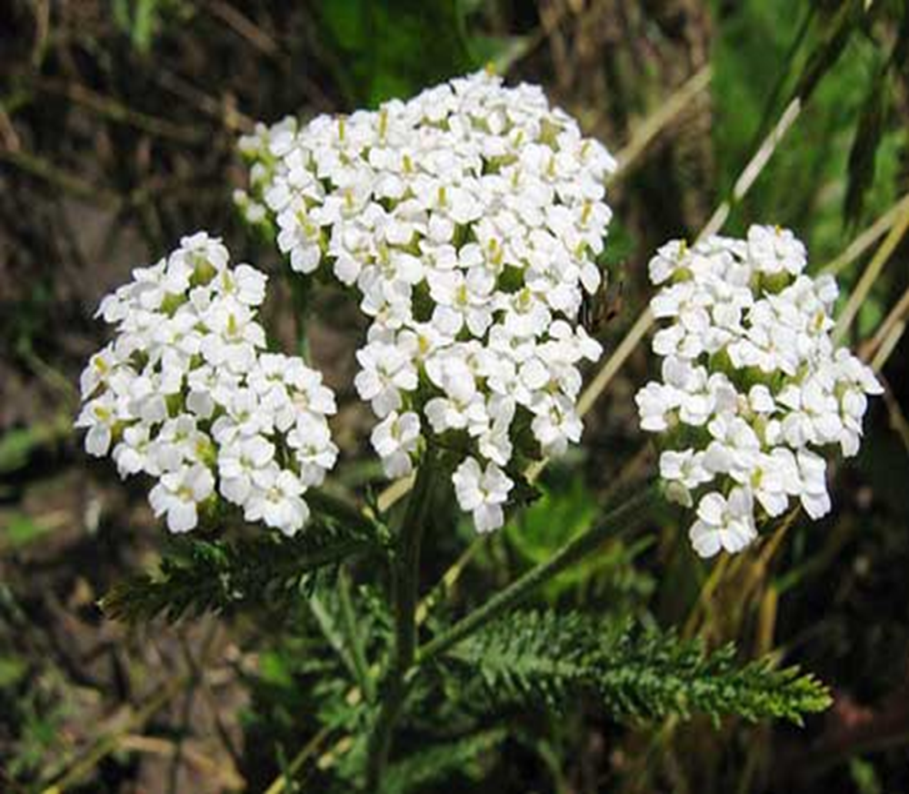 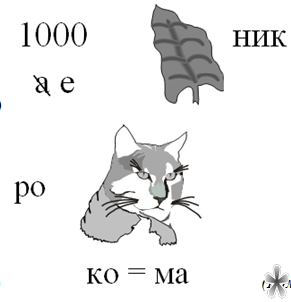 Тысячелистник
Ромашка
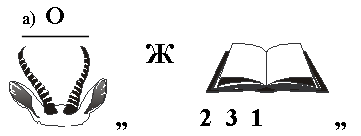 Подорожник
Зверобой
Малина
Шиповник
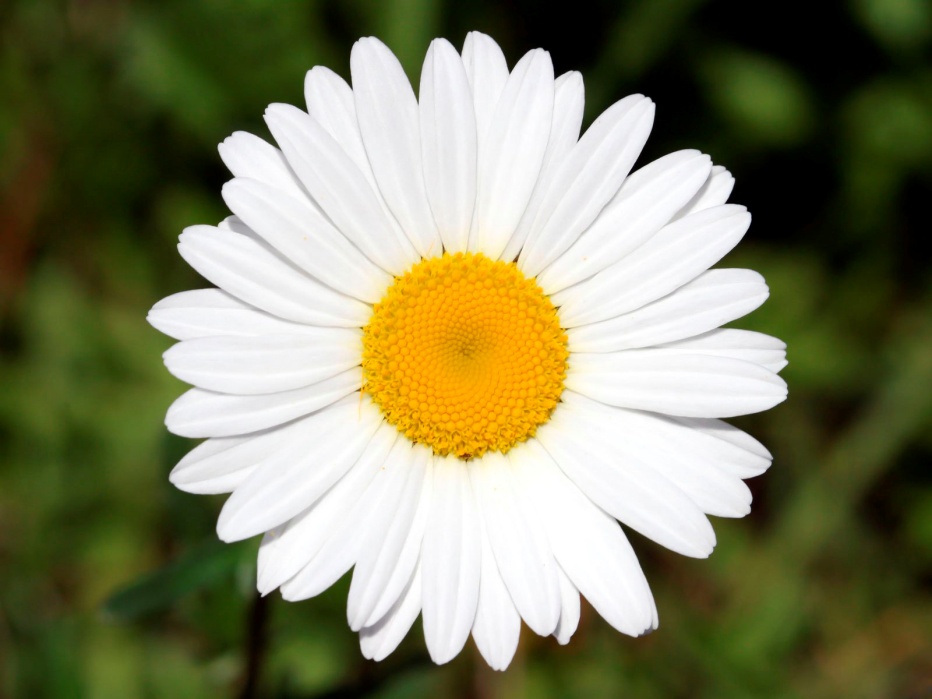 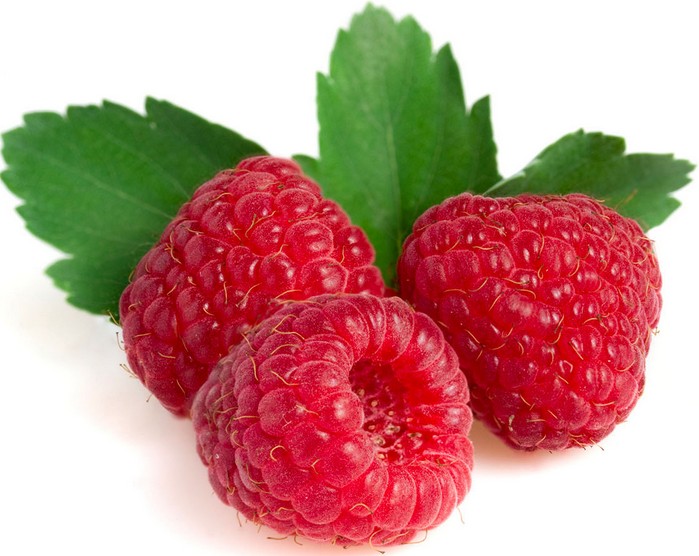 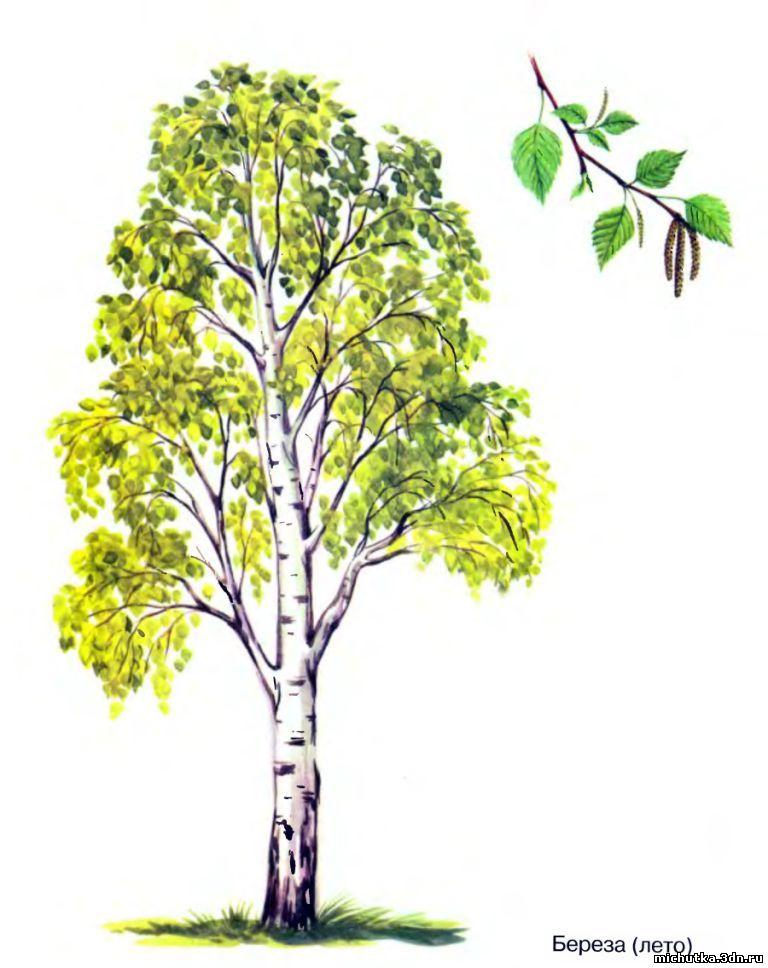 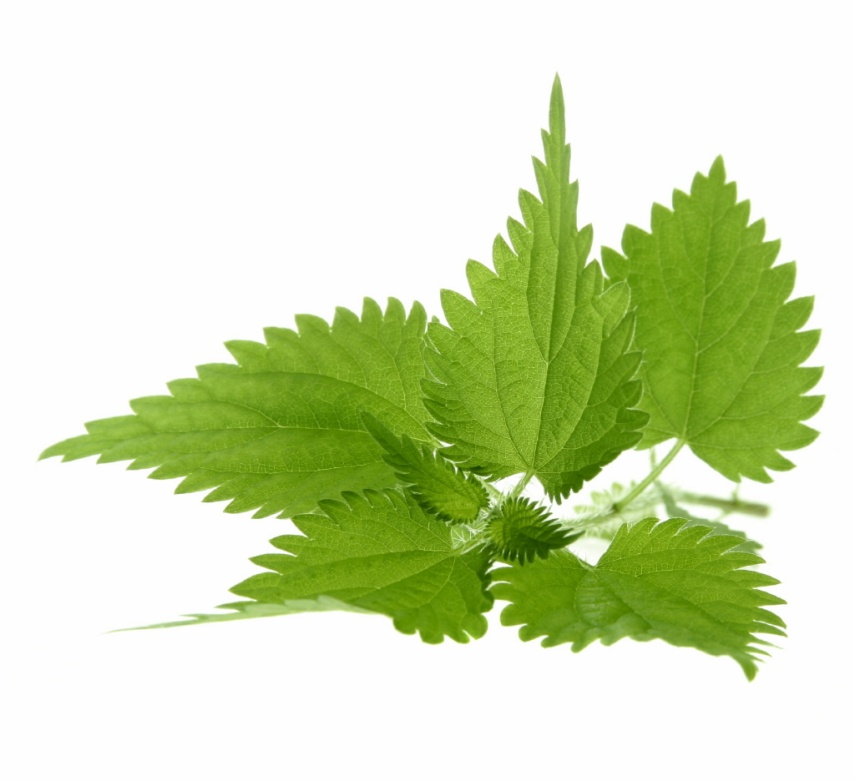 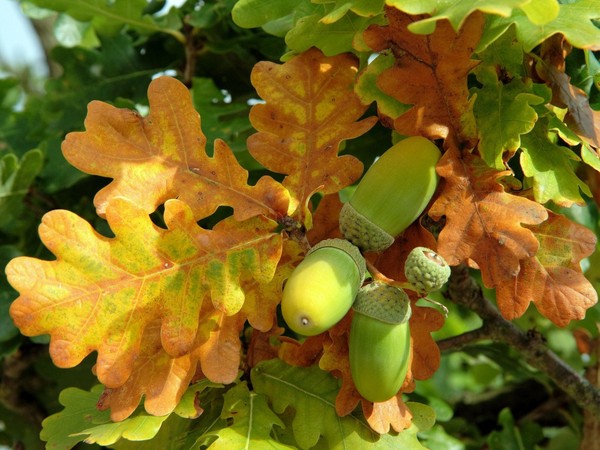 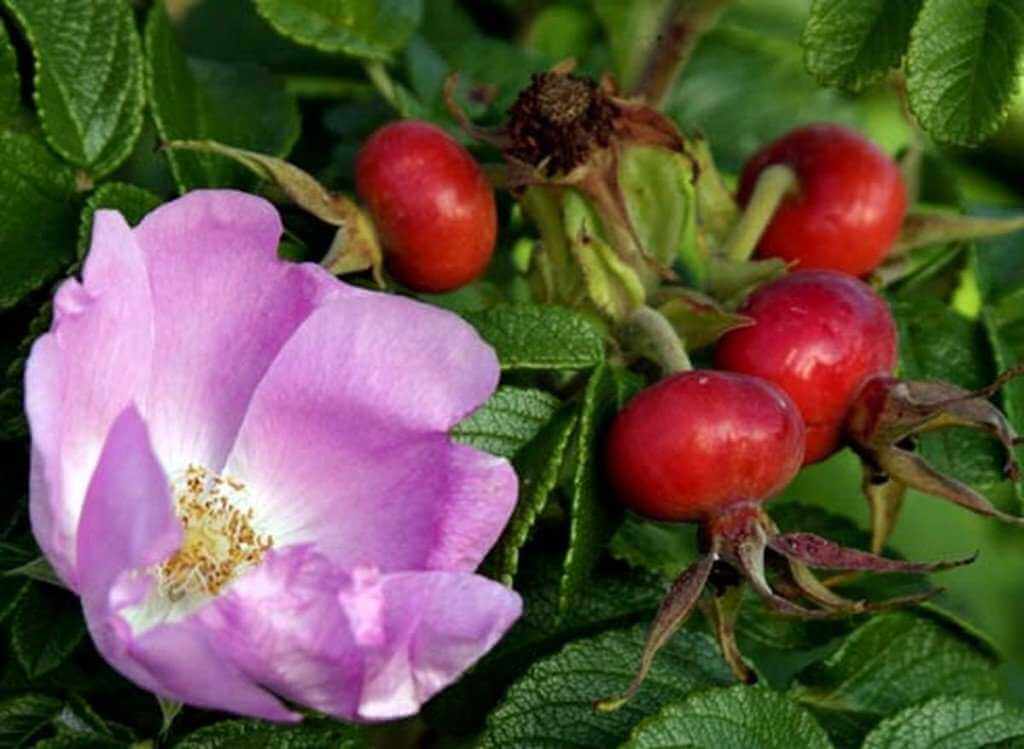 Дуб
Крапива
Шиповник
Ответы на тест
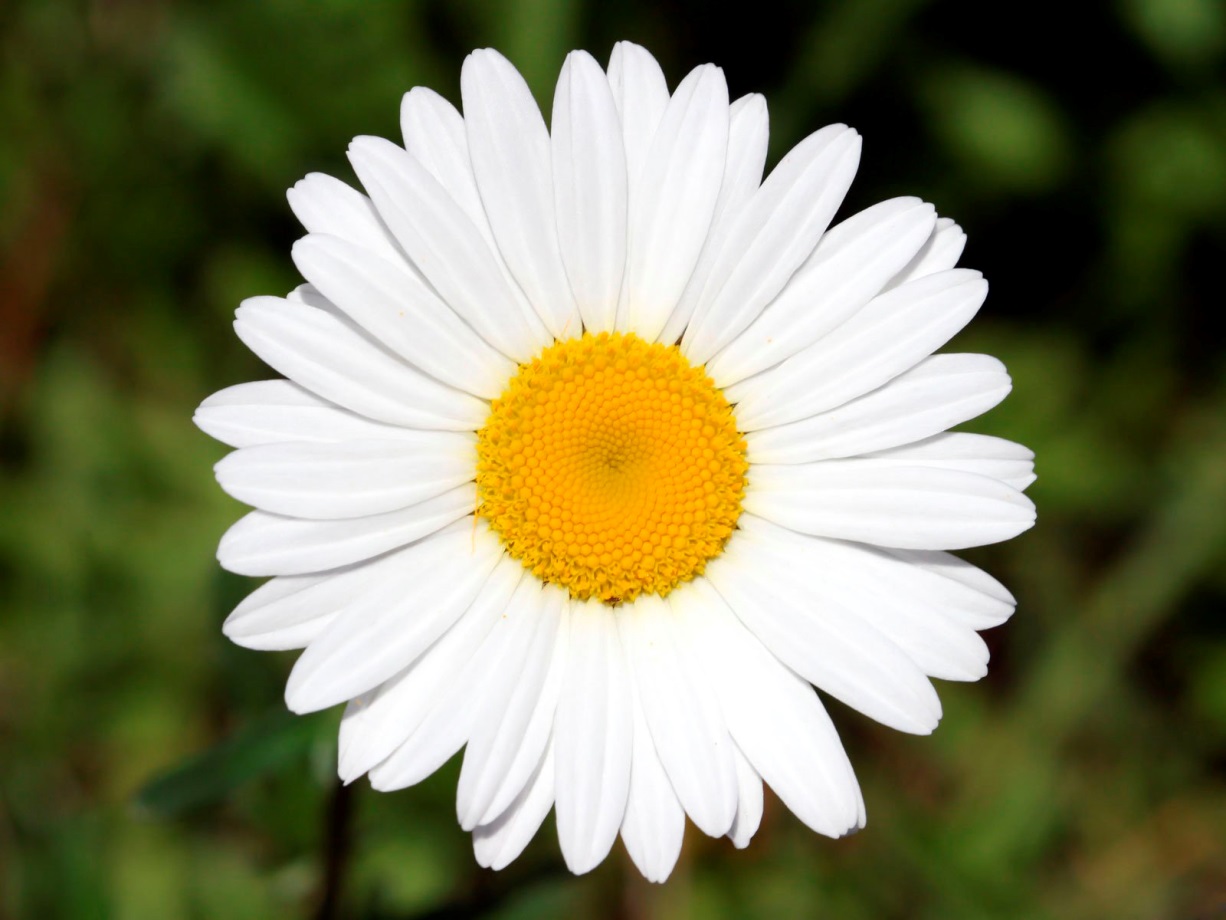 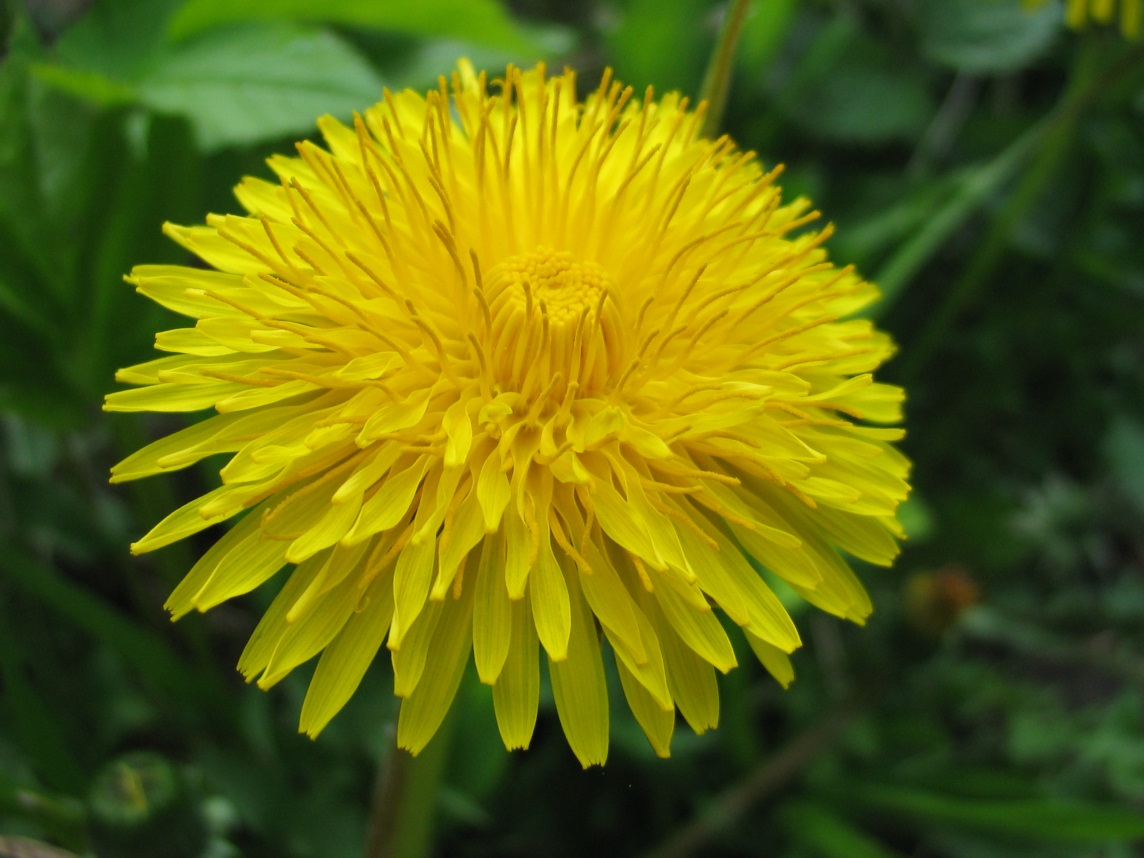 Спасибо за урок!